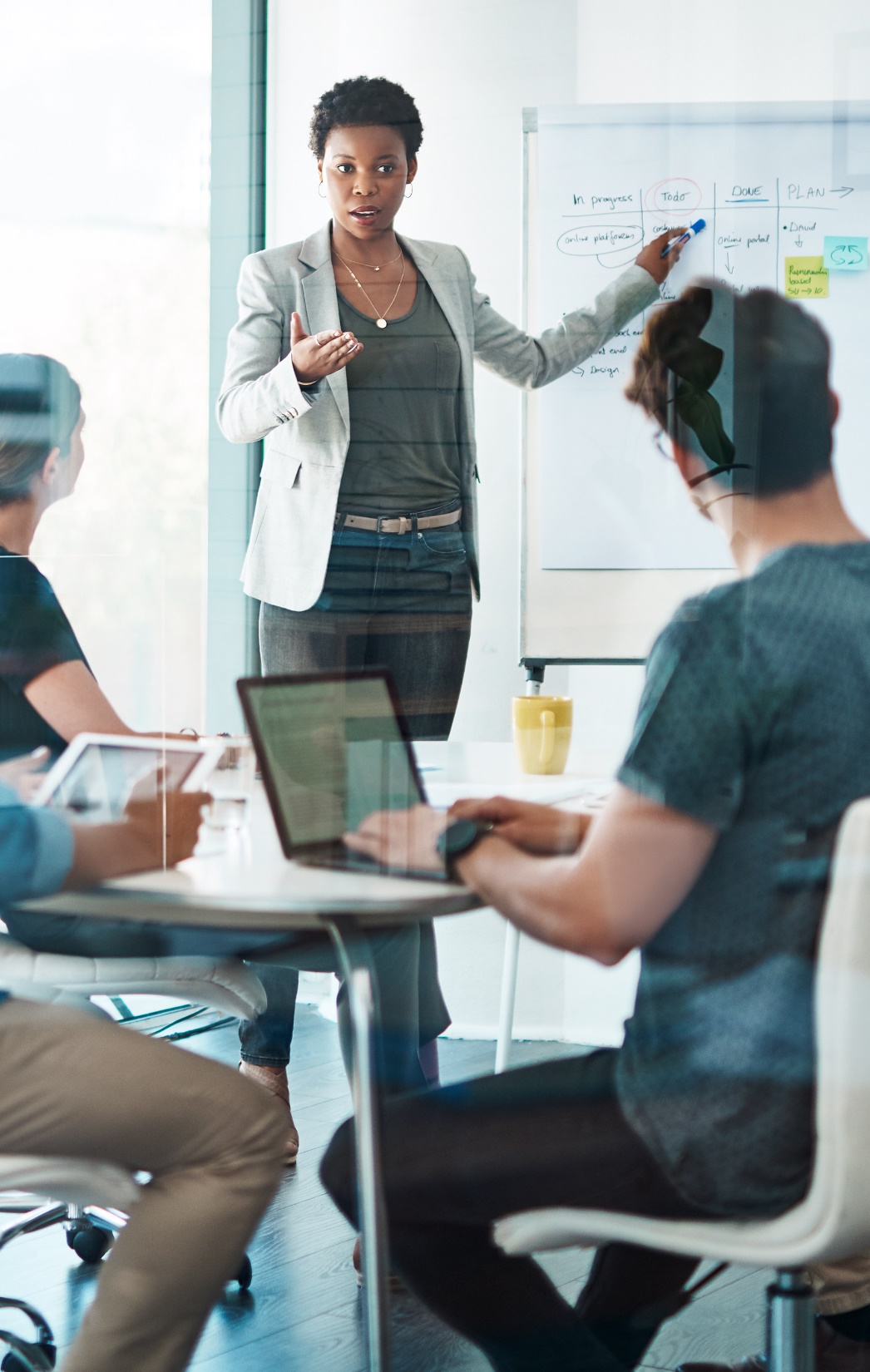 The Small Business Innovation Research (SBIR) Program
MING ZHAO, PhD
SBIR DEVELOPMENT CENTERNATIONAL CANCER INSTITUTE
September 23, 2021
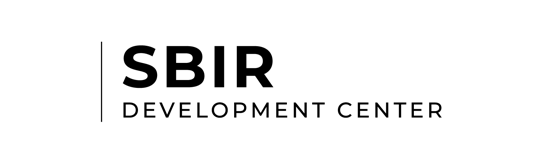 27 INSTITUTES & CENTERS AT THE NIH
The Office of the Director (OD)
National Institute
on Aging (NIA)
National Cancer
Institute (NCI)
National Institute of 
Child Health & Human 
Development (NICHD)
National Institute of Arthritis & 
Musculoskeletal &
Skin Diseases (NIAMS)
National Institute
on Alcohol Abuse
& Alcoholism (NIAAA)
National Institute
of Allergy & Infectious 
Diseases (NIAID)
National Institute on Deafness & 
Other Communication 
Disorders (NIDCD)
National Eye
Institute (NEI)
National Institute of 
Dental and Craniofacial 
Research (NIDCR)
National Institute
of Environmental
 Health Sciences (NIEHS)
National Institute of 
Diabetes & Digestive & 
Kidney Diseases (NIDDK)
National Institute
on Drug Abuse (NIDA)
National Institute
of Nursing Research
(NINR)
National Institute of 
Neurological Disorders &
Stroke (NINDS)
National Institute
of Mental Health
(NIMH)
National Human
Genome Research
Institute (NHGRI)
National Institute
of General Medical Sciences
(NIGMS)
National Heart, Lung, & Blood
Institute (NHLBI)
National Library
of Medicine (NLM)
National Center
for Advancing Translational 
Sciences (NCATS)
National Institute
of Biomedical Imaging & 
Bioengineering (NIBIB)
National Institute on 
Minority Health & 
Health Disparities (NIMHD)
National Center
for Complementary & 
Integrative Health (NCCIH)
Fogarty
International
Center (FIC)
NIH Clinical
Center (CC)
Center for Information
Technology (CIT)
Center for Scientific
Review (CSR)
No funding authority
NCI SBIR
Development Center
NCI SBIR CORE ACTIVITIES
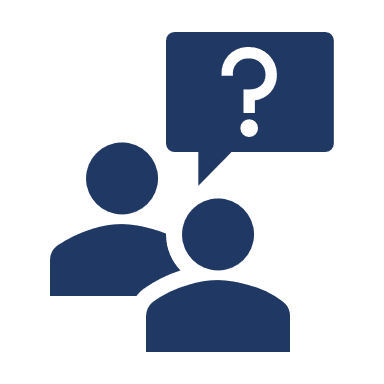 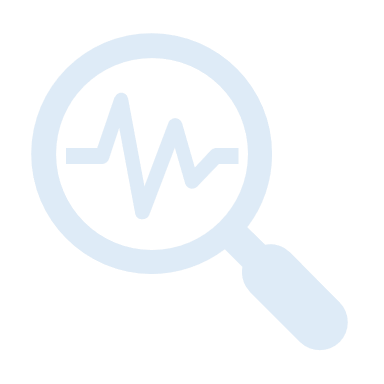 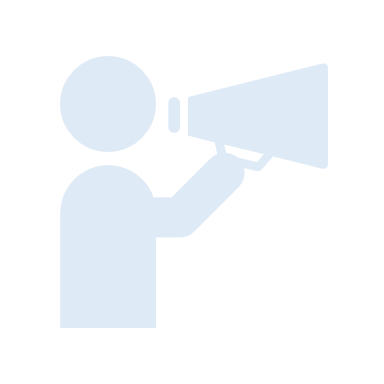 CENTRAL OVERSIGHT
Administer all 400+ SBIR/STTR awards at the NCI
GUIDANCE
Help prepare for application, resubmission, & discuss funding options
OUTREACH
Attend conferences/workshops & visit organizations/universities to raise awareness of the program
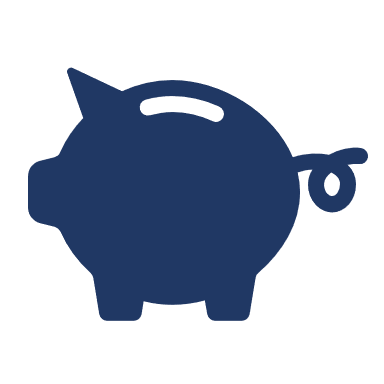 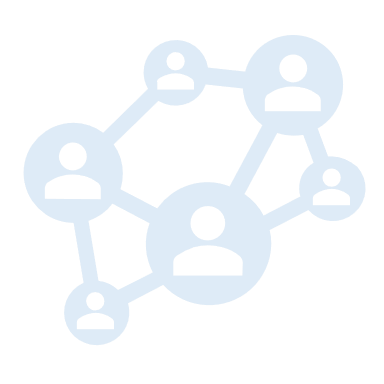 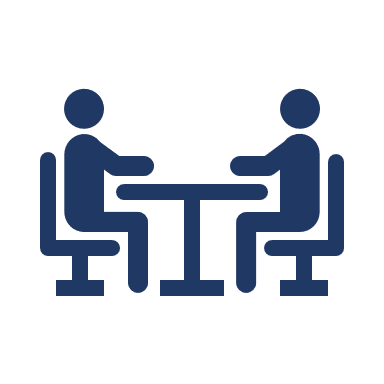 TRAINING
Provide entrepreneurship training on key topics such as IP, regulatory strategy, & how to build a strong team
NETWORKING
Maintain a network of investors and facilitate connections between portfolio companies & investors/strategic partners
FUNDING
Seed emerging technology areas through targeted grant & contract funding opportunities
CONGRESSIONALLY MANDATED PROGRAM
NCI SBIR/STTR PORTFOLIO(n=475)
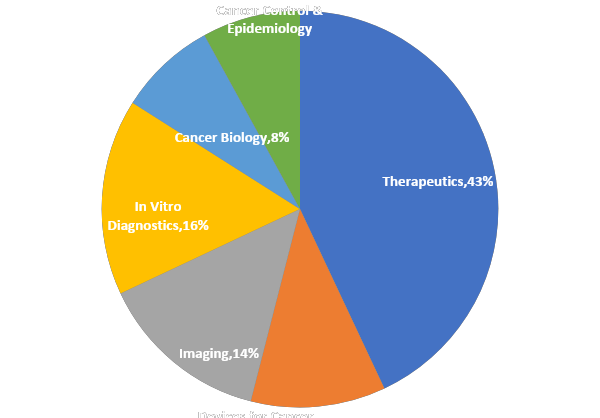 $173M in FY19 for SBIR/STTR awards
86% Grants, 14% Contracts
ELIGIBILITY
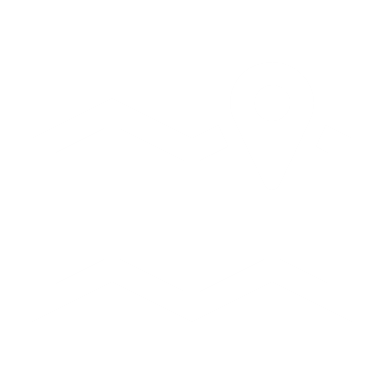 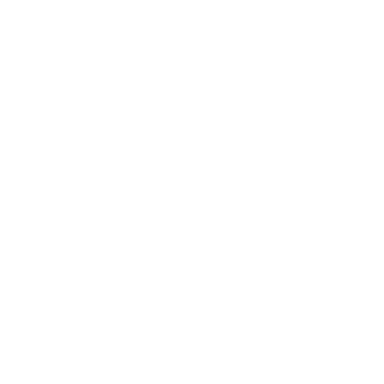 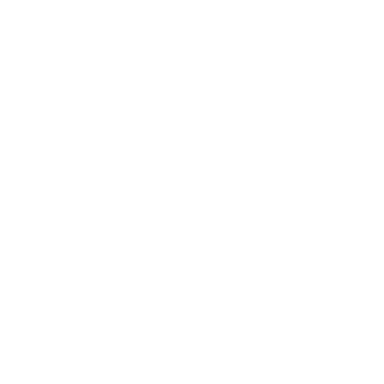 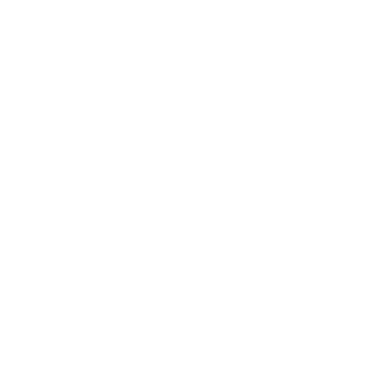 ˃ 50% U.S.- owned by individuals and independently operated
OR
˃ 50% owned & controlled by another (one) business concern that is ˃ 50% owned & controlled by one or more individuals
OR
˃ 50% owned by multiple venture capital operating companies, hedge funds, private equity firms, or any combination of these (SBIR ONLY)
Organized for-profit U.S. business 
(based in the U.S. and work performed in the U.S.)
500 or fewer employees, including affiliates
Applicant must be a Small Business Concern (SBC)
CRITICAL DIFFERENCES
The award is ALWAYS made to the small business concern.
FUNDING MECHANISMS
CONTRACTS
GRANTS
Omnibus Solicitation
Investigator initiated
3 receipt dates (January, April, September)
CONTRACT 
TOPICS
NCI priority areas
strong potential for commercial success
significant NCI oversight
1 receipt date
Areas of interest to commercial sector
NCI scientific 
& technology
priorities
Targeted Solicitation
Focused/NCI gap/priority areas
Variable receipt dates
THREE-PHASE PROGRAM
NCI SBIR PHASE IIB BRIDGE AWARD
CROSSING THE VALLEY OF DEATH
DIRECT TO PHASE II(SBIR Only)
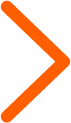 PHASE III
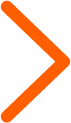 PHASE I
PHASE II
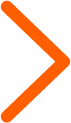 FAST-TRACK (PHI I & II)
UPDATES ON SBIR/STTR FUNDING OPPORTUNITIES AT NCI
FUNDING OPPORTUNITIES
0‹#›.
Funding Opportunities for Low-Resource Settings
Standard Receipt Dates
April 5; January 5; September 5
The NOSI encourages SBIR/STTR grant applications from small business concerns (SBCs) proposing commercially-directed research for the development of cancer prevention, diagnosis, or treatment technologies to improve cancer outcomes in low- and middle-income countries (LMICs), and low-resource settings in the US. 
Specifically, the NOSI encourages grant applications from SBCs to develop or adapt, apply, and validate existing or emerging technologies into user-friendly products for cancer prevention, diagnosis, or treatment in low-resource settings. 
The technologies may include but are not limited to tools for vaccine dissemination/delivery, imaging, in vitro diagnosis, or treatment of pre-cancerous (pre-neoplastic) or cancerous lesions that are preventable or treatable within low-resource settings. 
Strong emphasis is placed on technologies that directly provide or immediately lead to treatment options available in the local health system.
Projects funded by the NOSI may include patient enrollment in foreign countries. It should be noted that applicants are required to include a statement in their applications on why these resources are not available in the US if a portion of the work is performed outside of the US.
Products addressing cancers of the cervix, colon/rectum, esophagus, and oral cavity are particularly encouraged for this NOSI. However, applications may address any single cancer type.
For funding consideration, applicants must include “NOT-CA-21-062” (without quotation marks) in the Agency Routing Identifier field (box 4b) of the SF424 R&R form
NCI SBIR
Development Center
NOT-CA-21-062: https://grants.nih.gov/grants/guide/notice-files/NOT-CA-21-062.html
CONTRACTS FY2022 – NCI TOPICS
Therapeutics (3/17)
Development of Senotherapeutic Agents for Cancer Treatment
Cancer Treatment Technologies for Low-Resource Settings
Synthetic Biology Gene Circuits for Cancer Therapy

Medical Devices (3/17)
Developing Unbiased Medical Technologies to Reduce Disparities in Cancer Outcomes
Ultra-Fast Dose Rate (FLASH) Radiation Detectors and Safety Systems
Devices to Treat Secondary Lymphedema Following Cancer Treatment

Clinical Diagnostics and Molecular Analysis (7/17)
New Technologies to Analyze Extra-Chromosomal DNA in Cancer
3D Spatial Omics for Molecular and Cellular Tumor Atlas Construction
Understanding Cancer Tumor Genomic Results: Technology Applications for Community Providers
Advanced Sample Processing Platforms for Downstream Single-Cell Multi-Omic Analysis
Cancer Prevention and Diagnosis Technologies for Low-Resource Settings
At-Home Screening for Hepatitis C Virus
Quantitative Biomarkers as Medical Device Development Tools for Cancer

Information Technology and Bioinformatics (2/17)
Development of Computer-Aided Diagnosis Tools for Upper and Lower Gastrointestinal Tract Cancer Prevention
Evaluation Datasets as Medical Device Development Tools for Testing Cancer Technologies

Manufacturing Technologies(1/17)
Advanced Manufacturing to Speed Availability of Emerging Autologous Cell-Based Therapies
NCI SBIR
Development Center
BE RESILIENT
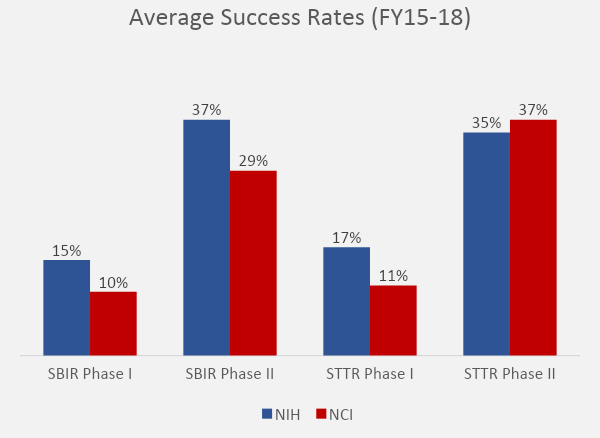 You are not alone!
Remember the three Rs:
Review your summary statement
Revise your application
Resubmit and try again!
Talk to your program officer. We are here to help!
NCI SBIR RESOURCES
WEBINARS (PLAN)
INVESTOR INITATIVES PROGRAM
Informational Webinars with content relevant to early-stage start-ups. Webinar content shared by peers.
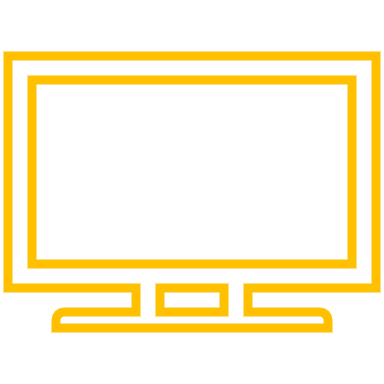 Connect companies to follow on funding 
Develop & maintain a network of investors and industry partners.
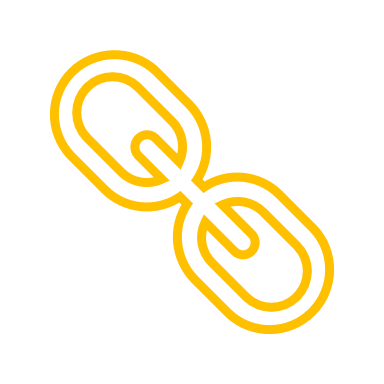 I-CORPS @ NIH
CARE (REGULATORY PROGRAM)
Entrepreneurial Training Program
Understand Value Proposition, Business Model and Stakeholders.
Connecting Awardees with Regulatory Experts at FDA
Sharing FDA information with companies.
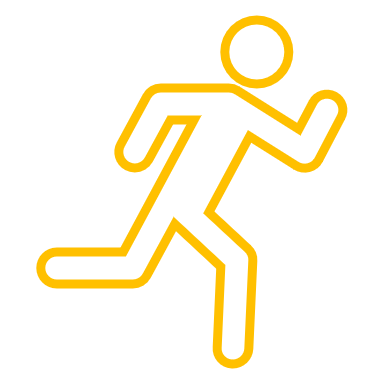 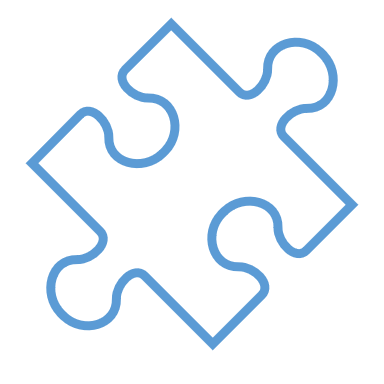 MENTORING PROGRAM*
RESOURCE WORKSHOPS
Industry & experienced mentor program for start-ups
Educate and Connect companies with federal and non-federal commercialization Resources.
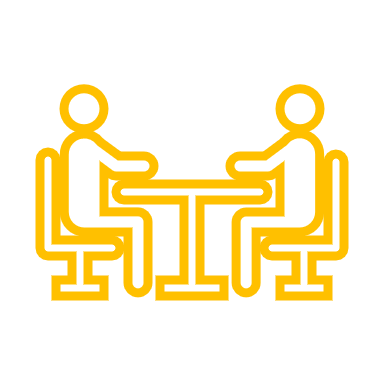 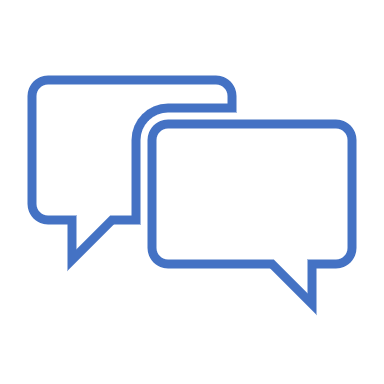 EXECUTIVE ROUNDTABLE
TABA (NEEDS ASSESSMENT)
Peer Mentoring Platform for C-Level Officers to share experience and expertise
NIH Managed Technical and Business Assistance
External Contractor to help assess company’s gap/need areas.
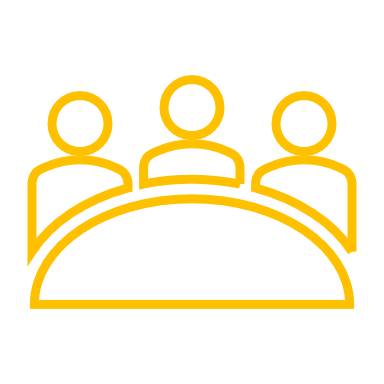 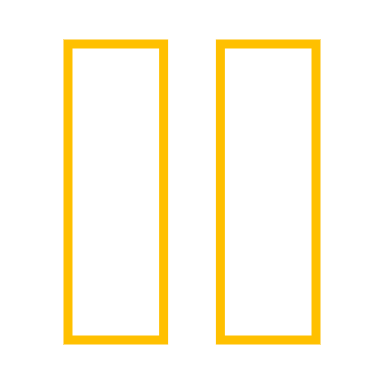 GET IN TOUCH WITH US!
CONTACT NCI SBIR PROGRAM BEFORE YOU APPLY. 

SEND US YOUR SPECIFIC AIMS PAGE.


Web: https://sbir.cancer.govEmail: ncisbir@mail.nih.govTwitter: @NCISBIRLinkedIn: http://bit.ly/ncisbirlinkedin
REACH OUT TO AN NCI SBIR PROGRAM DIRECTOR
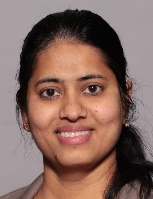 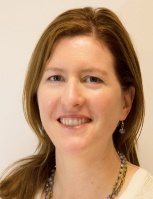 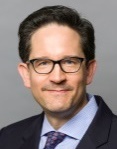 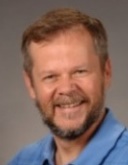 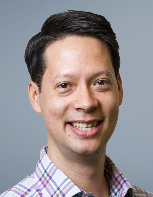 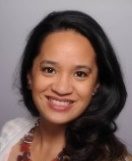 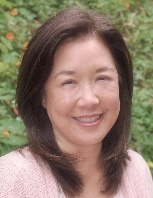 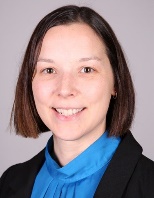 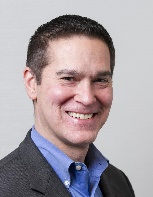 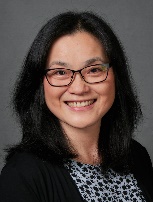 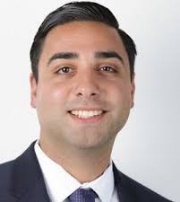 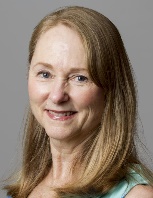 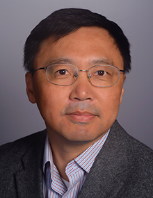 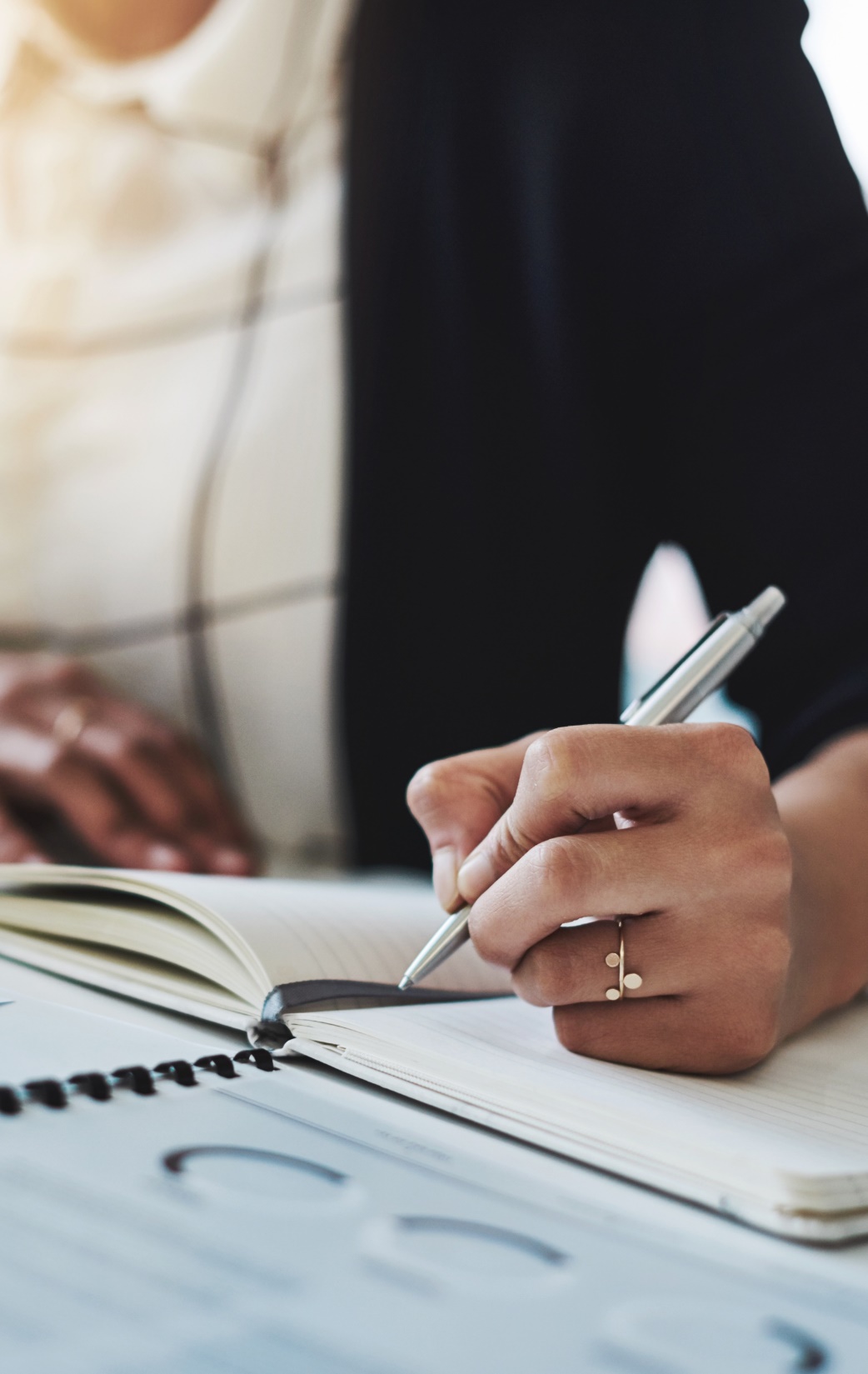 THANK YOU
CONTACT INFO
NCI SBIR DEVELOPMENT CENTER
ncisbir@mail.nih.gov
240.276.5300